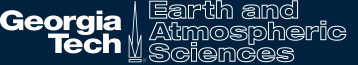 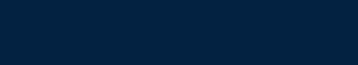 Oceanic Biogenic Volatile Organic Compounds (BVOCs): formation processes and ocean-atmosphere exchange
Hang Qu
Ruixiong Zhang

April 16 2014
Outline
Introduction
OVOCs formation processes
Ocean-atmosphere exchange
What is inside the oceans?
Antioxidant/metabolite/...
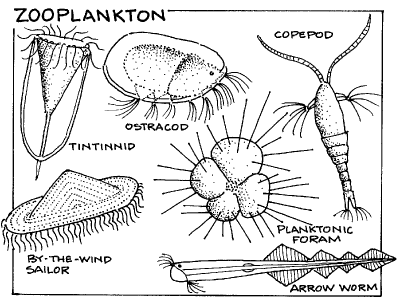 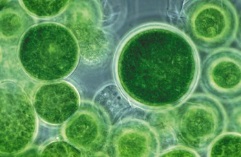 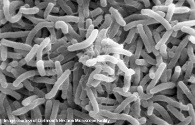 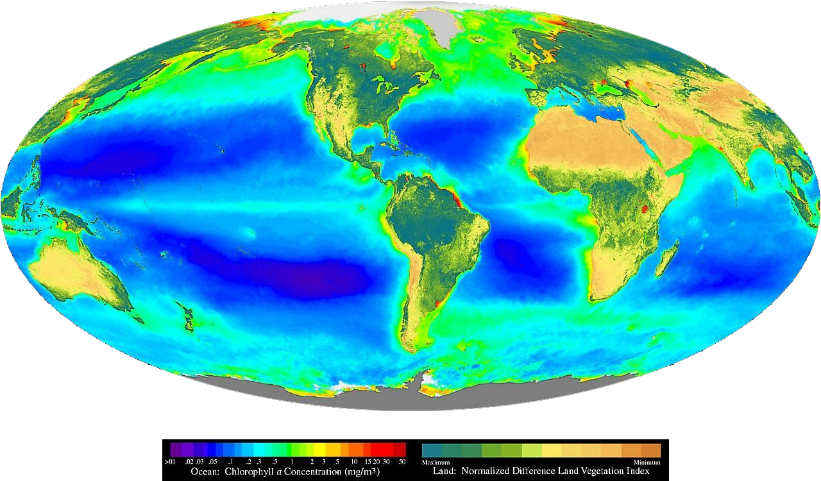 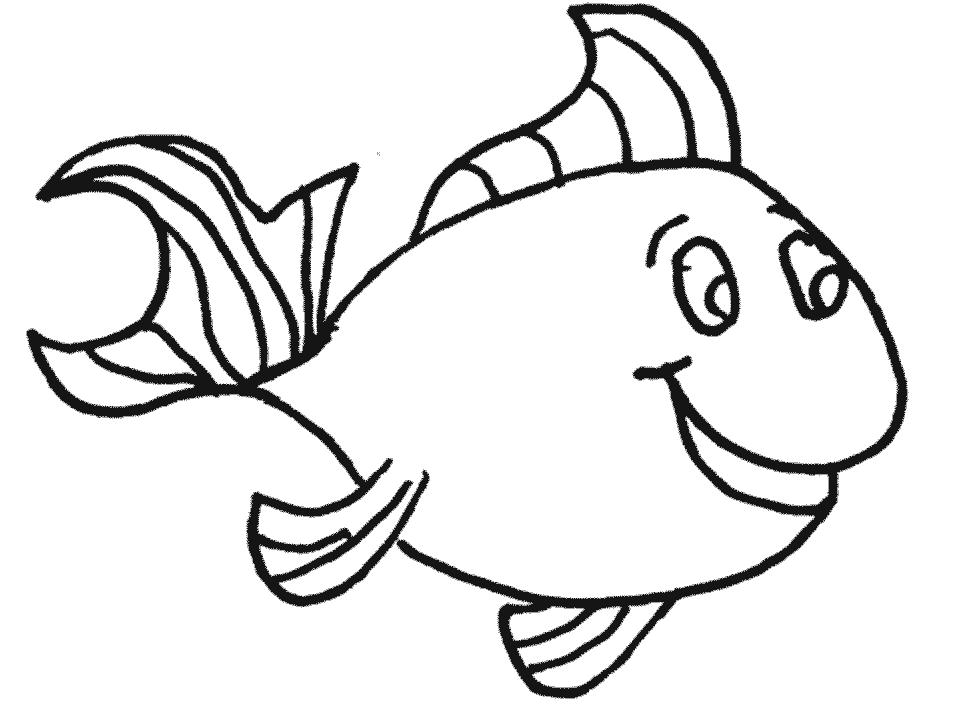 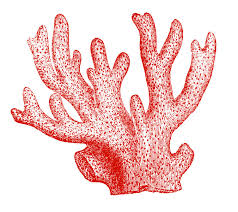 [Speaker Notes: We have a lot of fish, coral. And they are feeding on a lot more  algae and planktons. The metabolism of which is really fast.]
What does the ocean emit?
Dimethyl sulfide (DMS)
Nitrogen-containing gases:N2O, ammonia and amines
Carbon Monoxide
VOCs
Methane
Non-methane VOCs (NMVOCs)
Terpenes: Isoprene, monoterpene
Halocarbons: CHBr3, CHBr2, CHCl3, CH3Cl...
Oxygenated VOCs (OVOCs)
Methanol, ethanol, propanol
Acetaldehyde
Acetone
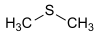 Aerosol
GHG, aerosol
Atmospheric chemistry
GHG
SOA precursors
Atmospheric chemistry
SOA precursors
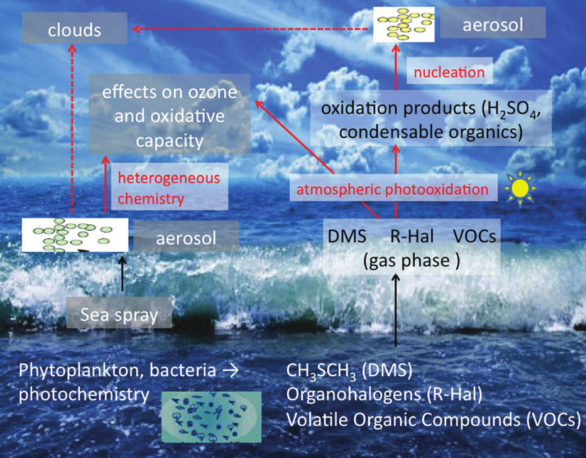 Chemical depletion of OVOCs
CH4+CO
hν
CH3CHO
10%
OH
CH3OH
CH3O
CH3+HCO
CO
90%
O2
OH
O2
95%
5%
CH3O2
CH3CO
CH2CHO
OH
O2
hν
O2
CH3C(O)CH3
CH3+CH3CO
CH3C(O)O2
23%
O2
40%
OH
HC(O)CHO
O2
CH2OH
HCHO
HCHO+CO
CH3C(O)CH2
CH2CO
M
CH2O2CHO
Almost 100%
O2
CH3C(O)CH2O2
Ocean-atmosphere exchange: two-file resistance model
Cg
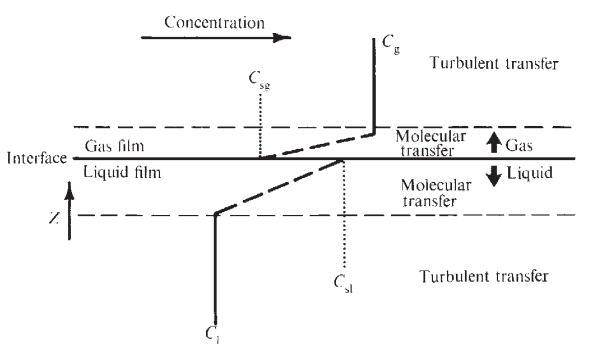 Cw
Total mass transfer coefficient
(Liss and Slater et al., 1974)
[Speaker Notes: You can see that, if the right term in the bracket is equal to zero, there will be no flux at all.]
Water-side transfer velocity, kw
Evaporation
(cooling effect)
Disturbing molecular diffusion layer
will increase sea-atmosphere transfer

IMPORTANT when wind is weak
cooler
[Speaker Notes: Opposite to atmosphere, the cooler surface water will generate instability.]
Water-side transfer velocity, kw
White capping bubbles
breaking waves would bring:
transfer of gases through bubble wall
increase instability

IMPORTANT for less soluble gases when wind
is strong
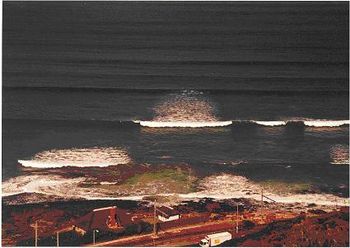 (Wanninkhof et al., 2009)
[Speaker Notes: Actually for soluble gases the water-side transfer velocity is not important...]
Air-side transfer velocity, ka
Lack of measurement/ validation
Large uncertainty (especially for soluble gases)
(Johnson et al., 2010)
NOAA COARE gas transfer algorithm
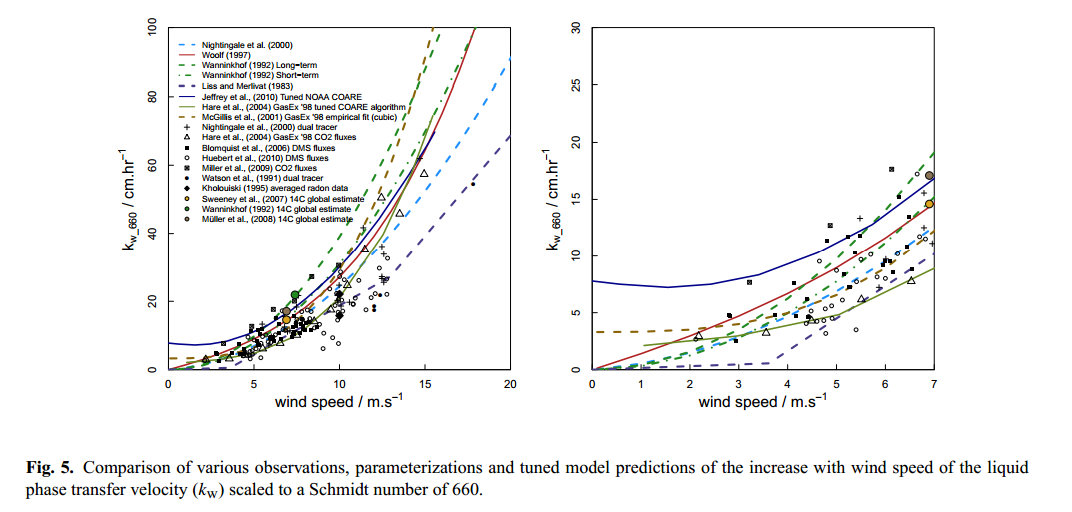 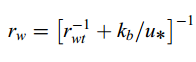 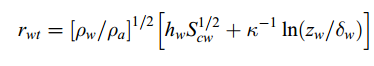 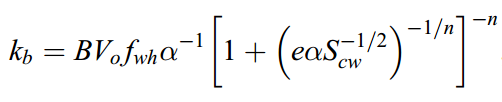 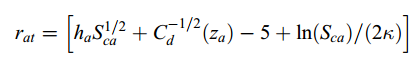 (molecular turbulence)
(Johnson et al., 2010; Fairall et al., 2011)
Spatial Distribution
Beale et al. (2013)
Oligotrophic Northern Atlantic Gyre
Decrease with light strength
Increase with light strength
Concentrations of OVOCs following a phytoplankton bloom
V. Sinha et al. (2007)
Air-Sea Fluxes of OVOCs
Thank you!
Reference
Liss, P. S. and Slater, P. G.: Flux of Gases across the Air-Sea Interface, Nature, 247, 181–184, doi:10.1038/247181a0, 1974. 253, 268, 284
Carpenter, L. J., Archer, S. D., and Beale, R.: Ocean-atmosphere trace gas exchange, Chemical Society Reviews, 41, 6473-6506, 10.1039/c2cs35121h, 2012.
Wanninkhof, R., Asher, W. E., Ho, D. T., Sweeney, C. S., and
McGillis, W. R.: Advances in quantifying air-sea gas exchange and environmental forcing, Ann. Rev. Mar. Sci., 1, 213–244, doi:10.1146/annurev.marine.010908.163742, 2009.
Fairall, C. W., Yang, M., Bariteau, L., Edson, J. B., Helmig, D., McGillis, W., Pezoa, S., Hare, J. E., Huebert, B., and Blomquist, B.: Implementation of the Coupled Ocean-Atmosphere Response Experiment flux algorithm with CO2, dimethyl sulfide, and O3, Journal of Geophysical Research: Oceans, 116, C00F09, 10.1029/2010JC006884, 2011.
Johnson, M. T.: A numerical scheme to calculate temperature and salinity dependent air-water transfer velocities for any gas, Ocean Sci., 6, 913–932, doi:10.5194/os-6-913-2010, 2010.
Reference
V. Sinha et al., Air-sea fluxes of methanol, acetone, acetaldehyde, isoprene and DMS from a Norwegian fjord following a phytoplankton bloom in a mesocosm experiment, Atmos. Chem. Phys., 7, 739-755, 2007.
D. B. Millet et al., Clobla atmospheric budget of acetaldehyde: 2-D model analysis and constraints from in-situ and satellite observations, Atmos. Chem. Phys., 10, 3405-3425, 2010
L. J. Carpenter et al., Ocean-atmosphere trace gas exchange, Chem. Soc. Rev., 41, 6473-6506, 2012
E. V. Fischer et al., The role of the ocean in the global atmospheric budget of acetone, Geophys. Res. Lett., 39, L01807, 2012
J. L. Dixon et al., Production of methanol, acetaldehyde, and acetone in the Atlantic Ocean, Geophys. Res. Lett., 40, 4700-4705, 2013
D. J. Jacob et al., Global budget of methanol: Constraints from atmospheric observations, J. Geophys. Res., 110, D08303, 2005
R. Beale et al., Methanol, acetaldehyde, and acetone in the surface waters of the Atlantic Ocean, J. Geophys. Res., 118, 5412-5425, 2013